JEOPARODY     JEOPARODY     JEOPARODY     JEOPARODY     JEOPARODY     JEOPARODY     JEOPARODY     JEOPARODY JEOPARODY     JEOPARODY     JEOPARODY     JEOPARODY     JEOPARODY     JEOPARODY  JEOPARODY     JEOPARODY     JEOPARODY     JEOPARODY     JEOPARODY
CREE JEOPARDY
JEOPARODY     JEOPARODY     JEOPARODY     JEOPARODY     JEOPARODY     JEOPARODY     JEOPARODY     JEOPARODY JEOPARODY     JEOPARODY     JEOPARODY     JEOPARODY     JEOPARODY     JEOPARODY  JEOPARODY     JEOPARODY     JEOPARODY     JEOPARODY     JEOPARODY
FAQ:

Q. Is this game officially licensed by Jeopardy!?
A. No it’s not. This game is a PARODY game. 

Q. How do I reset the links on the main board back to yellow?
A. Simply close the PowerPoint file, and re-open, and the links will turn back to yellow.

Q. Why aren’t the sound effects working?
A. If the sound effects aren’t working, I would suggest upgrading your PowerPoint to something newer than 2008, and using a PC instead of a Mac if possible. Also, Google slides, Keynotes, etc. are not supported.

Q. Can I get a board with less categories? Can I add a custom logo?
A. Unfortunately these changes are a little too complex for me to explain or assist you via email, but if you’d like me to do a custom job for you for a small fee, send me an email at Reid@youthdownloads.com.
HERE ARE TODAY’S CATEGORIES
Numbers
Weather
Animals
Professions
Mode of Transportation
Family Relations
Mode of Transportation
Family Relations
Weather
Animals
Professions
Numbers
$100
$100
$100
$100
$100
$100
$200
$200
$200
$200
$200
$200
$300
$300
$300
$300
$300
$300
$400
$400
$400
$400
$400
$400
$500
$500
$500
$500
$500
$500
FINAL JEOPARODY
2
Niso
7
Tepakohp
4
Neyo
10
Mitataht
14
Mitataht-neyosap
It is raining
Kimiwan
It is snowing
Mispon
It is cold
Kisinaw
It is foggy
Pikiseyaw
It is windy
Notin
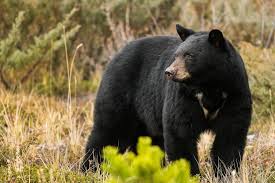 Mahkwa
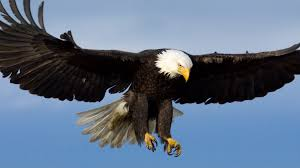 Mikisiw
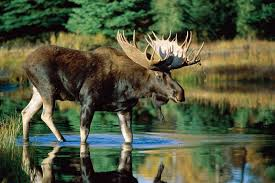 Moons
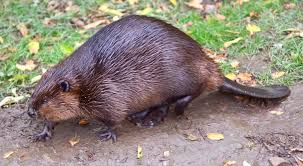 Amihk
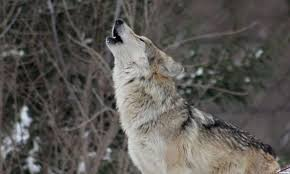 Mahiinkan
Hunter
Otantawencike
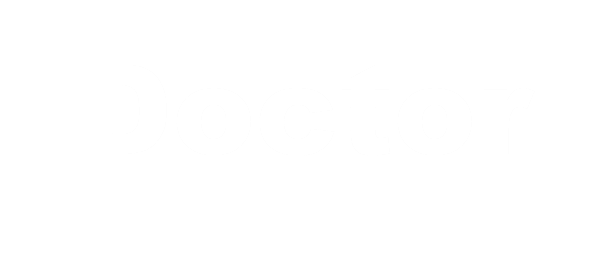 Mashkihkiiwinini
Chief
Okimaahkaan
Teacher
Otishkooniihiwe
Police Officer
Shimaakanish
Walk
Pimohse
Truck
Otaapaan
Canoe
Ciimaan
Flying in a plane
Piminaa
Train
Ishkotewitaapaan
Mother
Okawimaw
Father
Ohtawimaw
My Aunt
Nicooshish
My cousin
Ninciicehc
My grandmother
Noohkom
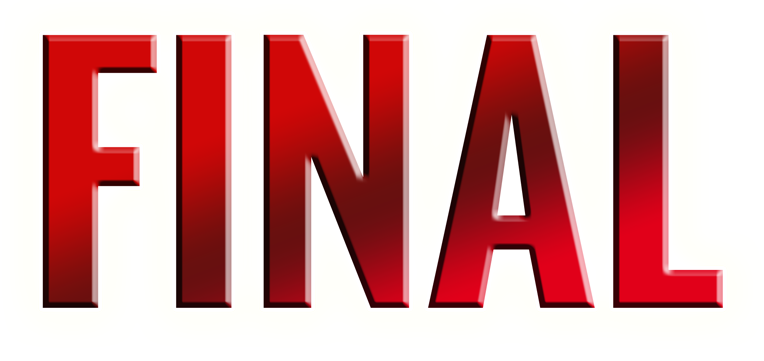 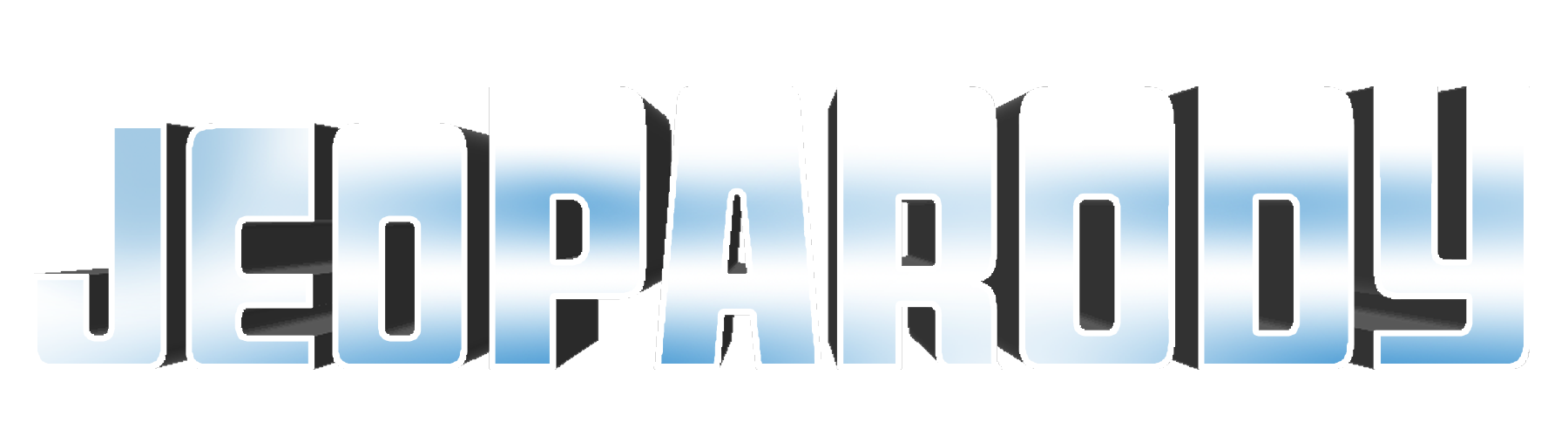 How do you say, “Band Office”
GO TO
PROMPT
(RESPONSE)
Start Timer
Aan Ehkitoyan Masinahkewikamik